Constraint Satisfaction Problems (CSPs)
CS311David KauchakSpring 2013
Some material borrowed from:
Sara Owsley Sood and others
Admin
Final project comments:
Use pre-existing code
Get your data now!
Use pre-existing data sets
Finding good references
Google scholar (http://scholar.google.com/)
Other papers


Final project proposals due tomorrow at 6pm

Some written problems will be posted tomorrow
Quick search recap
Search
uninformed
BFS, DFS, IDS
informed
A*, IDA*, greedy-search
Adversarial search
assume player makes the optimal move
minimax and alpha-beta pruning
Local search (aka state space search)
start random, make small changes
dealing with local minima, plateaus, etc.
random restart, randomization in the approach, simulated annealing, beam search, genetic algorithms
Intro Example: 8-Queens
Where should I put the queens in columns 3 and 4?
[Speaker Notes: Using local search, we would generate a random configuration of queens on the board
Check if it is the goal state
If not, make some alteration and try again

Is there anything bad about this?
Its easy to generate and alter, but might have to do that many times

There are various ways to do this smarter, with genetic algorithms, etc, but this state space is still huge

How would you go about figuring out where to put another queen on this board in column 3?
What are the positions that you would try?
TRY THIS ON YOUR PAPER - BE CONSCIOUS OF YOUR METHOD - TRY COL 3, then COL 4, …]
Intro Example: 8-Queens
The decisions you make constrain the possible set of next states
Sudoku
What value?
Sudoku
1
2
3
4
5
6
7
8
9
Sudoku
1
2
3
4
5
6
7
8
9
Sudoku
We could try and solve this by searching, but the problem constraints may direct us better allowing for a much faster solution finding.
Constraint satisfaction problem
Another form of search (more or less)!

- Set of variables: x1, x2, …, xn
Domain for each variable indicating possible values: Dx1, Dx2, …, Dxn
Set of constraints: C1, C2, …, Cm
Each constraint limits the values the variables can take
x1 ≠ x2
x1 < x2
x1 + x2 = x3
x4 < x52

Goal: an assignment of values to the variables that satisfies all of the contraints
Applications?
Applications
Scheduling:
I'd like to try and meet this week, just to touch base and see how everything is going.  I'm free:

Anytime Tue., Wednesday after 4pm, Thursday 1-4pm
Me
I can do Tuesday 11-2:30, 4+, Wednesday 5-6, Thursday 11-2:30
S1
I can do anytime Tuesday (just before or after lunch is best), not Wednesday, or Thursday afternoon.
P2
I'm free Tuesday and Thursday from 2:45-4 or so, and also Wednesday any time after 3.
S2
S3
I can meet from 4-5 on Tuesday or Wednesday after 5.
Applications
Scheduling
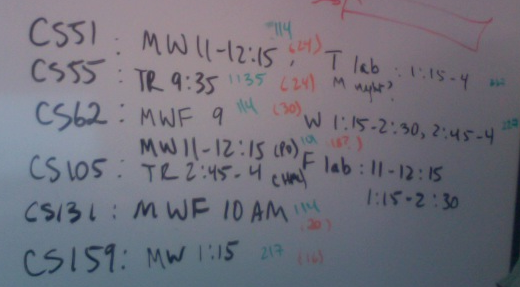 Applications
Scheduling
manufacturing
Hubble telescope time usage
Airlines
Cryptography
computer vision (image interpretation)
…
Why CSPs?
“Constraint programming represents one of the closest approaches computer science has yet made to the Holy Grail of programming: the user states the problem, the computer solves it.”
Eugene C. Freuder, Constraints, April 1997
Why CSPs?
If you can represent it in this standard way (set of variables with a domain of values and constraints), the successor function and goal test can be written in a generic way that applies to all CSPs

We can develop effective generic heuristics that require no domain specific expertise

The structure of the constraints can be used to simplify the solution process
Defining CSP problems
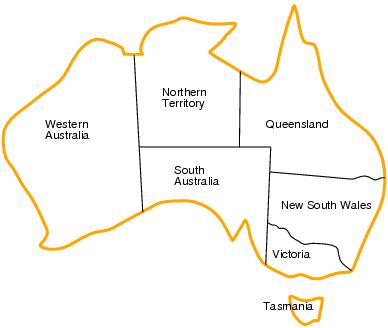 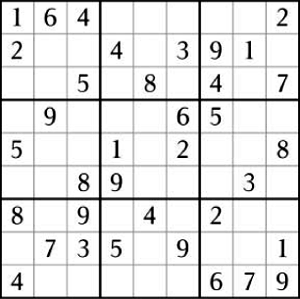 Graph coloring
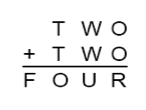 Sudoku
Cryptarithmatic
variables
domains of the variables
constraints
8-queens
Example: 8-Queens Problem
8 variables x1, x2, …, x8
 Domain for each variable: {1,2,…,8}
 Constraints are of the forms:
row constraints: xi ≠ xj for all i, j where ji
diagonal constraints: |i-j|  |xi – xj|, for all i, j where ji
[Speaker Notes: DRAW on BOARD

Xi represents the row in which you’ll place the queen in col i
K is row num

-no worries about col conflicts because we are assigning 1 queen in each column
Constraint 1
Row number k can’t appear twice (would imply that we have a row conflict)

Constraint 2
Diagonal conflict]
Example: Map Coloring
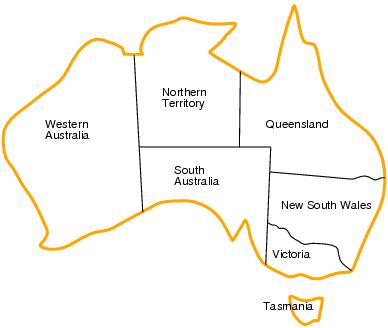 7 variables {WA,NT,SA,Q,NSW,V,T}
 Each variable has the same domain {red, green, blue}
 No two adjacent variables have the same value:
  WANT, WASA, NTSA, NTQ, SAQ, SANSW, SAV,QNSW, NSWV
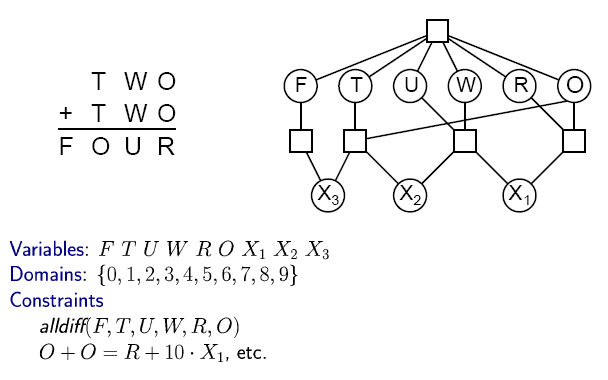 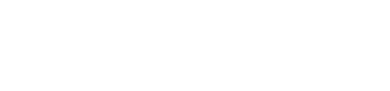 CSP Example: Cryptharithmetic puzzle
Example: Task Scheduling
T1
T2
T4
T3
T1 must be done during T3
T2 must be achieved before T1 starts
T2 must overlap with T3
T4 must start after T1 is complete
[Speaker Notes: This is much like the scheduling example that we saw in looking at AISPACE.org last week]
Many different constraint types
Unary constraints: involve only a single variable (x1 != green)

Binary constraints: involve two variables

Higher order constraints: involve 3 or more variables (e.g. all-diff(a,b,c,d,e))
all higher order constraints can be rewritten as binary constraints by introducing additional variables!

Preference constraints - no absolute - they indicate which solutions are preferred
I can meet between 3-4, but I’d prefer to meet between 2-3
Electricity is cheaper at night
Workers prefer to work in the daytime
NT
Q
WA
NSW
SA
V
T
Constraint Graph
Binary constraints
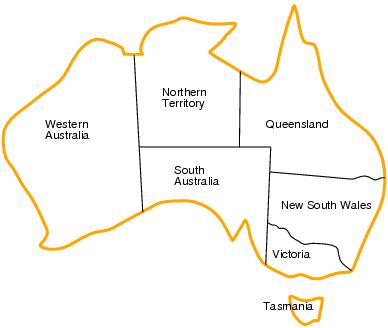 Two variables are adjacent or neighbors if they
are connected by an edge or an arc
CSP as a Search Problem
Initial state:
{} no assignments

Successor function: 
any assignment to an unassigned variable that does not conflict

Goal test:
all variables assigned to?

Max search depth?
number of variables
empty assignment
Assign unassigned var v, value val s.t. no constraints are violated
assignment is complete
N/A
[Speaker Notes: It might be good to use search just so we don’t repeat extra work here - systematically work through the problem as opposed to wandering

TRY THIS ON YOUR PAPER - generically

incremental formulation of the search problem
initial state = {} no assignments
successor function = value can be assigned to any unassigned variable, provided that it does not conflict with any previously assigned variables
goal test = the current assignment is complete
path cost = constant cost (1) for each step

*if we were to represent this as a search tree, and our successor function allowed  us to make one assignment to a variable at each step, at what depth would the solution be in a tree? 
any solution could only appear at depth n (where n is the number of variables)

*What is the max depth of any tree? 
Tree can’t be deeper than n because that’s how many variables we have

Just like with our local search problems, the path by which a solution is reach is irrelevant (by path I mean the order at which values are assigned to the variables, the order in which the queens are placed on the board)]
CSP as search
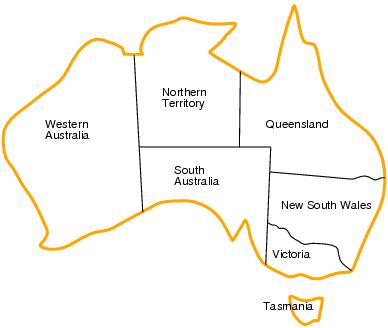 CSP as search
CSP as search
CSP as search
NT
Q
{}
WA
NSW
SA
WA=red
WA=green
WA=blue
V
WA=red
NT=green
WA=red
NT=blue
T
WA=red
NT=green
Q=red
WA=red
NT=green
Q=blue
CSP as search
Backtracking Algorithm
CSP-BACKTRACKING(PartialAssignment a)
If a is complete
return a
x  select an unassigned variable
D  select an ordering for the domain of x
For each value v in D do
If v is consistent with a then 
Add (x = v) to a
result  CSP-BACKTRACKING(a)
If result  failure then return result
Return failure

CSP-BACKTRACKING({})
[Speaker Notes: Remember ‘consistent’ means ‘legal’]
Questions
CSP-BACKTRACKING(PartialAssignment a)
If a is complete
return a
x  select an unassigned variable
D  select an ordering for the domain of x
For each value v in D do
If v is consistent with a then 
Add (x = v) to a
result  CSP-BACKTRACKING(a)
If result  failure then return result
Return failure
Which variable x should be assigned a value next?
In which order should its domain D be sorted?
How do choices made affect assignments for unassigned variables?
[Speaker Notes: We haven’t specified these things yet]
Choice of Variable
x  select an unassigned variable
Which variable should we pick?
The most constrained variable, i.e. the one 
with the fewest remaining values – column 3
[Speaker Notes: What about now? 
The most constrained column - 3]
NT
WA
NT
Q
WA
NSW
SA
SA
V
T
Choice of Variable
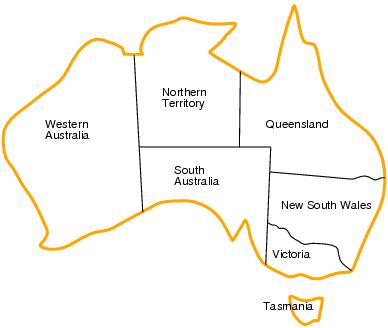 x  select an unassigned variable
Which variable should we start with?
The variable involved with the most 
constraints - SA
NT
WA
NT
Q
WA
SA
NSW
V
{}
T
Choice of Variable
D  select an ordering for the domain of x
Which value should we pick for Q?
Least constraining value - RED
Least constraining value
Prefer the value that leaves the largest subset of legal values for other unassigned variables
Why CSPs?
Notice that our heuristics work for any CSP problem formulation
unlike our previous search problems!
does not require any domain knowledge
mancala heuristics
straight-line distance
Eliminating wasted search
One of the other important characteristics of CSPs is that we can prune the domain values without actually searching (searching implies guessing)

Our goal is to avoid searching branches that will ultimately dead-end

How can we use the information available at early on to help with this process?
Constraint Propagation …
… is the process of determining how the possible values of one variable affect the possible values (domains) of other variables
Forward Checking
After a variable X is assigned a value v, look at each unassigned variable Y that is connected to X by a constraint and delete from Y’s domain any value that is inconsistent with v
NT
Q
WA
NSW
SA
T
V
Forward checking
Can we detect inevitable failure early?
And avoid it later?

Forward checking idea: keep track of remaining legal values for unassigned variables.

Terminate search when any variable has no legal values.
NT
Q
WA
NSW
SA
T
V
Map Coloring
Pick red for WA… how does it change the domains?
NT
Q
WA
NSW
SA
T
V
Map Coloring
[Speaker Notes: If we assign WA to be red

That eliminates red from the possibilities for NT and SA]
NT
Q
WA
NSW
SA
T
V
Map Coloring
Pick green for Q… how does it change the domains?
[Speaker Notes: If we assign WA to be red

That eliminates red from the possibilities for NT and SA]
NT
Q
WA
NSW
SA
T
V
Map Coloring
[Speaker Notes: Now after we assign Q to be Green

That removes some other possibilities]
NT
Q
WA
NSW
SA
T
V
Map Coloring
Pick blue for V… how does it change the domains?
[Speaker Notes: Now after we assign Q to be Green

That removes some other possibilities]
NT
Q
WA
NSW
SA
T
V
Impossible assignments that forward 
checking do not detect
Map Coloring
Only picked 3 colors, but already know we’re at a dead end!
NT
Q
WA
NSW
SA
T
V
Map Coloring
After just selecting 2… anything wrong with this?
[Speaker Notes: Now after we assign Q to be Green

That removes some other possibilities]
NT
Q
WA
NSW
SA
T
V
Map Coloring
After just selecting 2… anything wrong with this?
[Speaker Notes: Now after we assign Q to be Green

That removes some other possibilities]
Removal of Arc Inconsistencies
Given two variables xj and xk that are connected by some constraint

We have the current remaining domains Dxj and Dxk

For every possible label in Dxj
if using that label leaves no possible labels in Dxk
Then get rid of that possible label

See full pseudocode in the book
[Speaker Notes: Forward checking was one way of avoiding getting too far down DEADEND branches, REMOVING ARC INCONSISTENCIES is another

Given two variables j and k that are connected by some constraint

We have a set of possible remaining values X and Y

For every possible label in Y, if using that label y for K leaves no possible labels in X for J
Then get rid of that possible label y]
Arc consistency: AC-3 algorithm
What happens if we remove a possible value during an arc consistency check?
may cause other domains to change!

When do we stop?
keep running repeatedly until no inconsistencies remain
can get very complicated to keep track of which to check
Arc consistency: AC-3 algorithm
systematic way to keep track of which arcs still need to be checked

AC-3
keep track of the set of possible constraints/arcs that may need to be checked
grab one from this set
if we make changes to variable’s domain, add all of it’s constraints into the set
keep doing this until no constraints exist
Solving a CSP
Search: 
can find good solutions, but must examine non-solutions along the way

Constraint Propagation:
can rule out non-solutions, but this is not the same as finding solutions

Interweave constraint propagation and search
Perform constraint propagation at each search step.
X1
{1,2,3,4}
X2
{1,2,3,4}
1
2
3
4
1
2
3
4
X3
{1,2,3,4}
X4
{1,2,3,4}
4-Queens Problem
What can we remove with forward checking?
[Speaker Notes: Given this assignment of 1 to X1, we can remove a lot of values from the list of possibilities for the other variables]
X1
{1,2,3,4}
X2
{1,2,3,4}
1
2
3
4
1
2
3
4
X3
{1,2,3,4}
X4
{1,2,3,4}
4-Queens Problem
Anything else with arc consistency?
Can’t have X2 = 3!
forward propagation
[Speaker Notes: Removing arc inconsistencies, do you see any others we can remove?
Consider the varaibles in pairs (x1, x2), (x1, x3),….
						hint:  (x2, x3)

What if you consider X2 and X3
What if we assigned 3 to X2? 
Then there would be no possibilities for X3 bc of diagonal conflict
So we can also eliminate 3 from X2]
X1
{1,2,3,4}
X2
{1,2,3,4}
1
2
3
4
1
2
3
4
X3
{1,2,3,4}
X4
{1,2,3,4}
4-Queens Problem
Anything else?
Can’t have X3 = 4!
[Speaker Notes: Any other arc inconsistencies? Hint: try (x3,x2)

If we consider X3 and X2 again
If we assigned 4 to X3, then that would eliminate the possibilities for X2, so get rid of 4 for X3

Lets consider X3 and X4
If we assigned 2 to X3, that would eliminate all possibilities from X4, so we should get rid of 2 from X3]
X1
{1,2,3,4}
X2
{1,2,3,4}
1
2
3
4
1
2
3
4
X3
{1,2,3, }
X4
{1,2,3,4}
4-Queens Problem
Anything else?
Can’t have X3 = 2!
[Speaker Notes: Any other arc inconsistencies? Hint: try (x3,x2)

If we consider X3 and X2 again
If we assigned 4 to X3, then that would eliminate the possibilities for X2, so get rid of 4 for X3

Lets consider X3 and X4
If we assigned 2 to X3, that would eliminate all possibilities from X4, so we should get rid of 2 from X3]
X1
{1,2,3,4}
X2
{1,2,3,4}
1
2
3
4
1
2
3
4
X3
{1,2,3,4}
X4
{1,2,3,4}
4-Queens Problem
Technically no search over values was involved.  Only looked at constraints.
[Speaker Notes: Now since X3 has no more possibilities, we need to back track and change our last assignment]
X1
{1,2,3,4}
X2
{1,2,3,4}
1
2
3
4
1
2
3
4
X3
{1,2,3,4}
X4
{1,2,3,4}
4-Queens Problem
[Speaker Notes: So we try the second branch in the tree - we know that x1 can’t be 1 now]
X1
{1,2,3,4}
X2
{1,2,3,4}
1
2
3
4
1
2
3
4
X3
{1,2,3,4}
X4
{1,2,3,4}
4-Queens Problem
?
Can’t have X3 = 3
[Speaker Notes: Again, remove arc inconsistencies

Arc (X3, X2)
If we assign X3=3
That removes all possibilities for X2, so get rid of X3=3]
X1
{1,2,3,4}
X2
{1,2,3,4}
1
2
3
4
1
2
3
4
X3
{1,2,3,4}
X4
{1,2,3,4}
4-Queens Problem
?
Can’t have X4 = 1 or X4 = 4
[Speaker Notes: Arc (X4, X3)

X4 = 1 - remove
X4 = 3 - fine

Arc(X4, X2)
X4 = 4 - remove]
X1
{1,2,3,4}
X2
{1,2,3,4}
1
2
3
4
1
2
3
4
X3
{1,2,3,4}
X4
{1,2,3,4}
4-Queens Problem
[Speaker Notes: Now we have one value for each variable remaining]
X1
{1,2,3,4}
X2
{1,2,3,4}
1
2
3
4
1
2
3
4
X3
{1,2,3,4}
X4
{1,2,3,4}
4-Queens Problem
Only searched 2 nodes!
CSP Summary
Key: allow us to use heuristics that are problem independent

CSP as a search problem
Backtracking algorithm
General heuristics

Forward checking

Constraint propagation

Interweaving CP and backtracking
Edge Labeling in Computer Vision
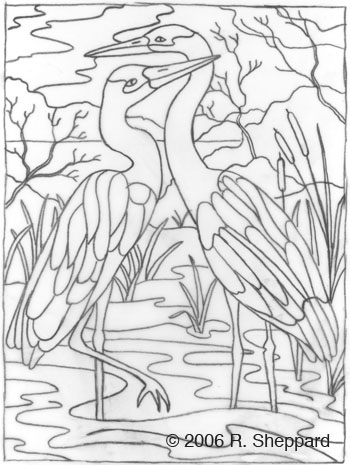 How do you know what the 3-D shape looks like?
[Speaker Notes: When we look at a line drawing like this one, we get a vivid perception of 3D shape and layout
HOW?
We even get a perception of surface slant and tilt 

How do we do this? - AI - study people first, then build a system

When thinking about how a machine could do this, we’ll consider the qualitative knowledge available from a line drawing
Lines can have multiple significance 

The task of LINE LABELING (task of evaluating the actual significance of each line) was one of the first tasks in computer vision
Specifically, we’ll talk about EDGES between SURFACES in an image

If a program were able to automatically label these EDGES in some way, the program would know more about the image

Assume that the computer can see the lines and their intersections in some way, but doesn’t know how to interpret them]
Edge Labeling
In or out?
Edge Labeling
In or out?
Edge Labeling
In or out?
Edge Labeling
Information about the other edges constrains the possibilities
Labels of Edges
Convex edge: 
two surfaces intersecting at an angle greater than 180°
often, “sticking out”, “towards us”

Concave edge
two surfaces intersecting at an angle less than 180°
often, “folded in”, “away from us”

+ convex edge, both surfaces visible

− concave edge, both surfaces visible

 convex edge, only one surface is visible and it is on the right side of 
[Speaker Notes: And the types of edges that we’re talking about are CONVEX, CONCAVE

If there is an arrow on an edge, it is an “occluding convex edge”
There are two surfaces, one completely occluding the other from our perspective
So we label the edge with an arrow
If you follow the arrow, the occluding surface will be on the right]
Edge Labeling
+
+
+
+
+
-
-
+
+
+
+
+
Edge Labeling
-
-
+
+
-
+
+
-
-
+
+
-
-
-
-
+
+
+
-
+
Junction Label Sets
(Waltz, 1975; Mackworth, 1977)
[Speaker Notes: An exhaustive listing of the different ways each vertex can be viewed 

We get 3 different junction types, L, Y arrow, and T Junctions

L junctions come from 2 visible edges
Y arrow junctions come from 3 edges, none of which have an angle > 180
T junctions are associated with occlusion]
Edge Labeling
CSP?
Edge Labeling as a CSP
A variable is associated with each junction

The domain of a variable is the label set of the corresponding junction

Each constraint imposes that the values given to two adjacent junctions give the same label to the joining edge
[Speaker Notes: The variables are the junctions
The values are labelings for the junctions
And the constraints are that each line has a single label
CSP performs well in this task]
-
+
Edge Labeling
-
+
+
-
-
+
+
-
+
Edge Labeling
[Speaker Notes: We have two sets of values for these two different edges
Say we try the bottom value in the top corner
What does that make the other value have to be?
Doesn’t constrain anything yet, let’s keep looking]
+
-
-
+
+
-
-
-
-
+
Edge Labeling
+
[Speaker Notes: Since a + is coming in here, we only have one option]
-
+
+
-
-
+
+
Edge Labeling
+
+
+
+
+
+
+
+
+
[Speaker Notes: Now that this has been assigned, we have two possible values for the next one]
Edge Labeling
+
+
+
+
+
+
+
+
+
+
+
-
-
[Speaker Notes: Now that this has been assigned, we have two possible values for the next one]
-
-
+
+
Edge Labeling
+
+
+
+
+
-
-
[Speaker Notes: What about arc inconsistencies?

If we labeled the left with #1, what could the right be? 
		#3

If we labeled the left with #2, what could the right be?
		nothing!  ARC INCONSISTENCY - remove #2 from left

If we labeled the left with #3, what could the right be?
		nothing!  ARC INCONSISTENCY - remove #3 from left

If we labeled the left with #4, what could the right be?
		#2

If we labeled the left with #5, what could the right be?
		#1

If we labeled the left with #6, what could the right be?
		#1]